Civil Szektor TémahétA Felelős Állattartás
2013. Március 11-14.
A Figyelem felhívása a FELELŐS ÁLLATTARÁSRA
Fontos az állatok védelme számunkra
Napjainkban felkapott téma Média
Fókusz Macskák Kutyák
Téma
Figyelemfelhívás a helyes állattartásra 
Segítségnyújtás/kérés az állatotthonoknak és a nehéz sorsú állatoknak
	Facebook oldal készítése 
		- Helyes Állattarás Alappillérei
		- Lehetőség munkára
		- Adó 1%+Adomány
	Segítségnyújtás saját „tőkéből” (eledel, 							önkéntesség)
Cél
Megismerkedés a Civil Szervezetek felépítésével (Hét eleje)
		Célcsoport: Kisállattartók
		Hosszú távra tervezés
		Szlogen: 
 	"Macskák és kutyák vigyázz nem buták, 	érző lények, ezt itt a lényeg, vigyázzál rájuk, 	mert mindent látunk!"
Kezdet
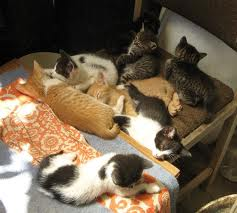 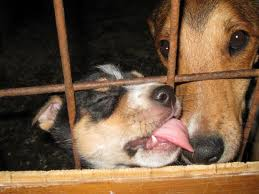 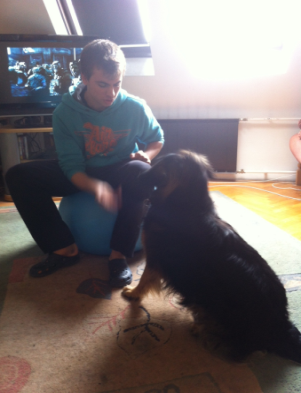 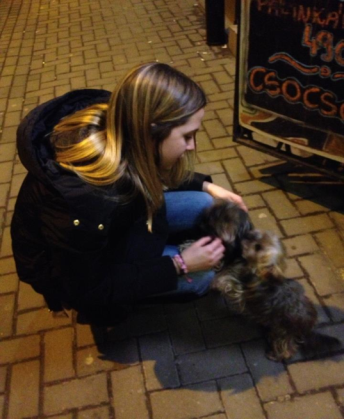 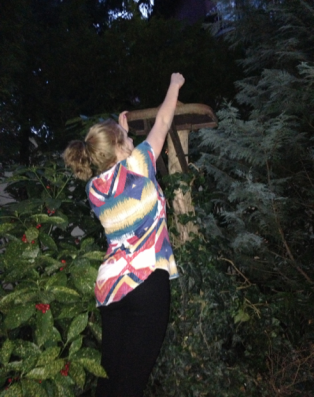 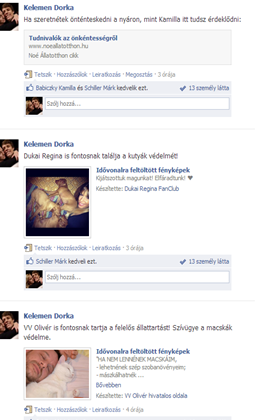 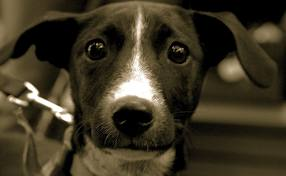 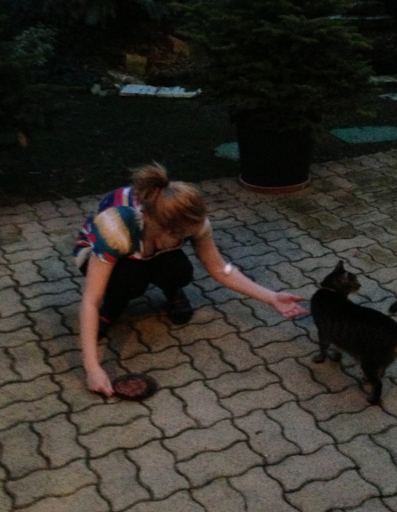 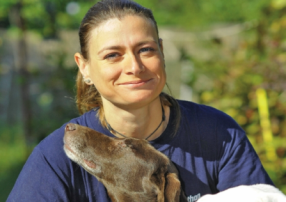 Schneider Kinga 
Noé Állatotthon Alapítvány Sajtós Munkatársa
Rákérdeztünk a legfőbb/gyakoribb problémákra
Érdeklődtünk az anyagiak iránt
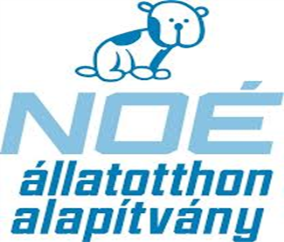 Interjú
Emberek gyakran fénykép alapján választank kisállatot
Nem tudják, hogy fel vannak-e készülve
A fajta, ami megtetszett nekik megfelelő-e az ő életstílusukhoz
	 Döntés sem megalapozott
Tények; Első Probléma
Boldog legyen: Az ÁLLAT, A GAZDI és családja, 			A SZOMSZÉDOK
Fontos: - Rendszeres orvosi vizsgálat (oltásbeadás, féreghajtás, ivartalanítás, kullancsvédelem és a chip beültetése)
		- Helyes táplálkozás
		- Elegendő mozgástér és mozgásidő
		- Tisztántartás
Helyes Állattartás
Elgázolt állatok
Más állatok általi támadás 
Éheztetés, Bántalmazás
Kiskölykökkel való bánásmód
Leggyakoribb sérülések
Adományok
Adók 1% 80-90% az alapítvány fenntartása

Ha ezek nem lennének, az alapítvány is nehezen élne meg, nagyon.
Miből Élnek?
Ezért is kérünk mindenkit, hogy adójuk egy 	százalékával, vagy más pénzbeli vagy egyéb 	adományával segítsen egy állatotthont.
Figyelem!
Plakátok
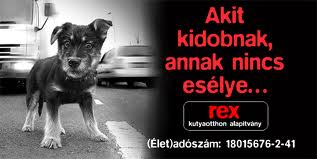 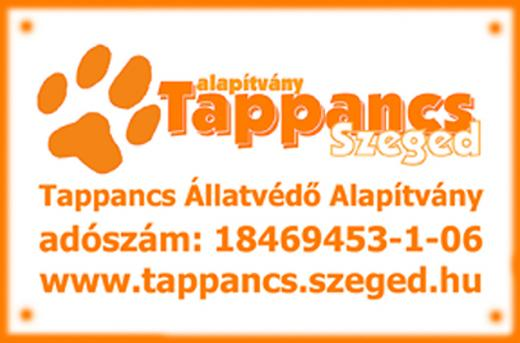 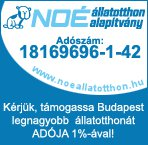 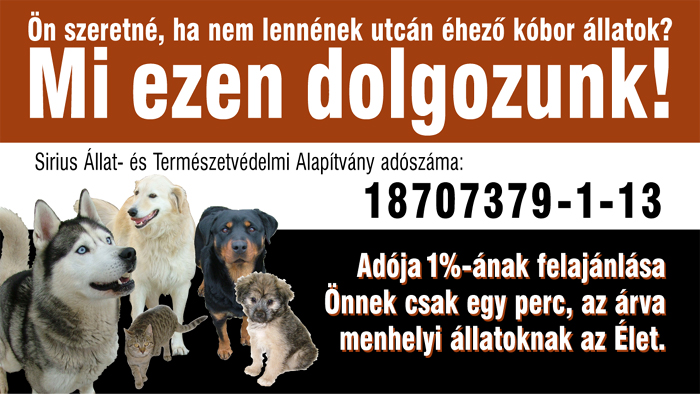 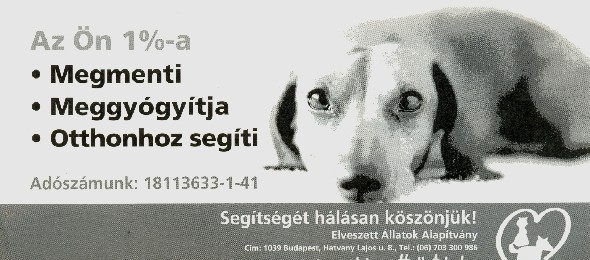 Nyáron Önkénteskedés
Évközben Utcai állatok etetése és a Facebook-os oldal terjesztése
Ha ma díjat nyerünk, akkor szétosztjuk állat otthonok között
Indulunk egy televíziós vetélkedőbe és a megnyert össze felét felajánljuk 
	„Ha mi már elkezdjük a jót, a világ jobb lesz.”
Hosszútávra tervezés
„A segítség büszkeség, a büszkeség boldogság, a boldogság elhanyagolhatatlan.”

Babiczky Kamilla
Kelemen Dóra 
Szigeti Nóra 
Szolga Dániel
Köszönjük a figyelmet!Vigyázzanak az állatokra!